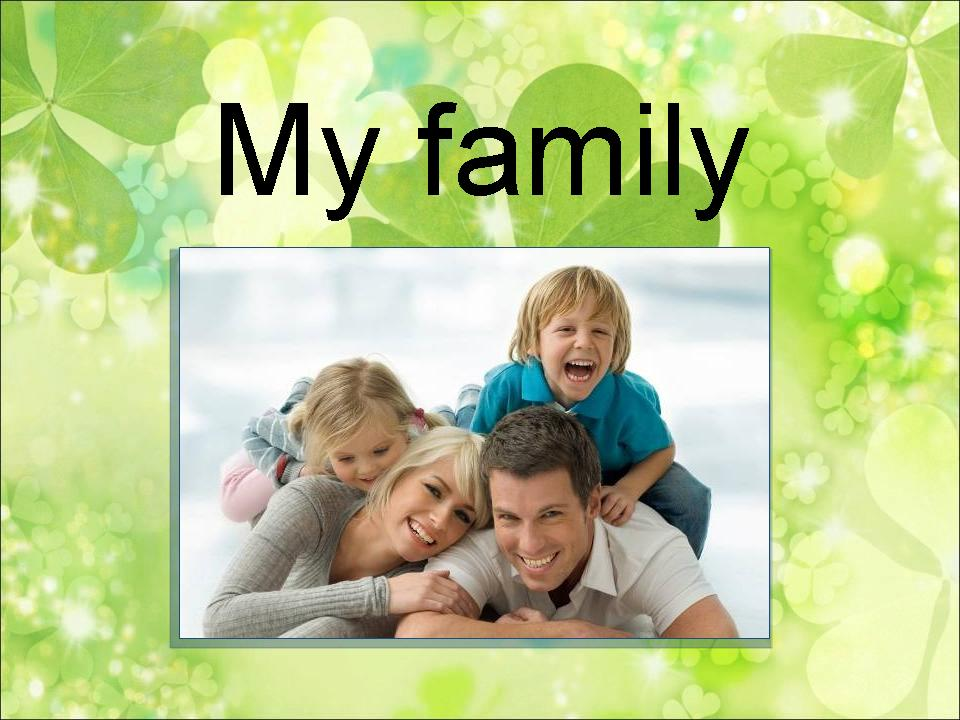 I have got a big family или My family is very big. I have a small family или My family is not very big.My family consists of a mother, a father, a brother, a sister, a grandmother…
My mother's name is...  She is very beautiful and kind. She is 30 years old. She is a doctor. My mother is fond of reading classical books and watching interesting movies.My father's name is...He is very tall man with beautiful grey-eyes. He is very hard-working man. He is 40 years old. He is an engineer. I think that he likes his interesting job so much. My father likes to go to the cinema with me.
My family is very friendly. Our family is very united and happy.
I like to go fishing with my father. When we have a free time, we always spend it together.I like to go to the park or to the cinema with me lovely sister. My mother and I like to watch interesting movies.
- beautiful (красивый);- kind (добрый);- friendly (дружелюбный);- clever (умный);- green/brown/blue eyes (зеленые/карие/голубые глаза);- blond hair (светлые волосы);- brown hair (коричневые волосы);- tall (высокий);- fat (толстый);- low (низкий);- thin (худой).
- an engineer (инженер);- a builder (строитель);- a cook (повар);- a doctor (доктор);- a dentist (стоматолог);- a manager (менеджер);- a director (режиссер);- a teacher (учитель)- a writer (писатель);
- to read books (читать книги);- to watch movies (смотреть фильмы);- to walk in the park (гулять в парке);- to swim in the swimming pool (плавать в бассейне);- to play piano/gitar (играть на пианино/гитаре);- to surf the Internet (сидеть в Интернете);- to cook something tasty (готовить что-нибудь вкусное);- to play games (играть в игры);- to go to the cinema (ходить в кино);- to go to the theatre (ходить в театр);- to go fishing (ходить на рыбалку);- to play football/volleyball/basketball (играть в футбол/воллейбол/баскетбол);- to travel around the world (путешествовать вокруг света);- to listen to the music (слушать музыку).